Please submit all history, discussion, references, etc. 
as a separate Word or text file.
Please submit all captions in the space below where it reads:
“Click to add Notes” or “Insert Caption Here”
[Speaker Notes: Insert Caption Here]
Some arrows you can use
Example slide
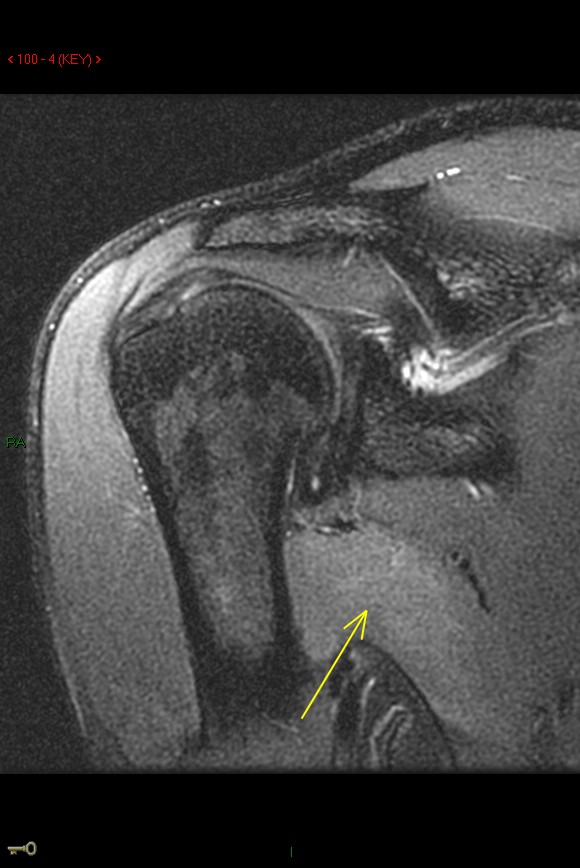 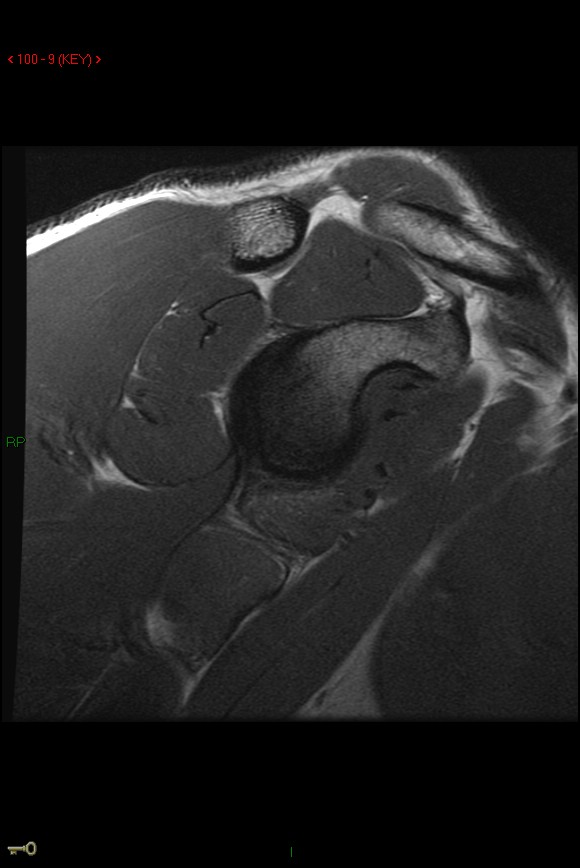 A
B
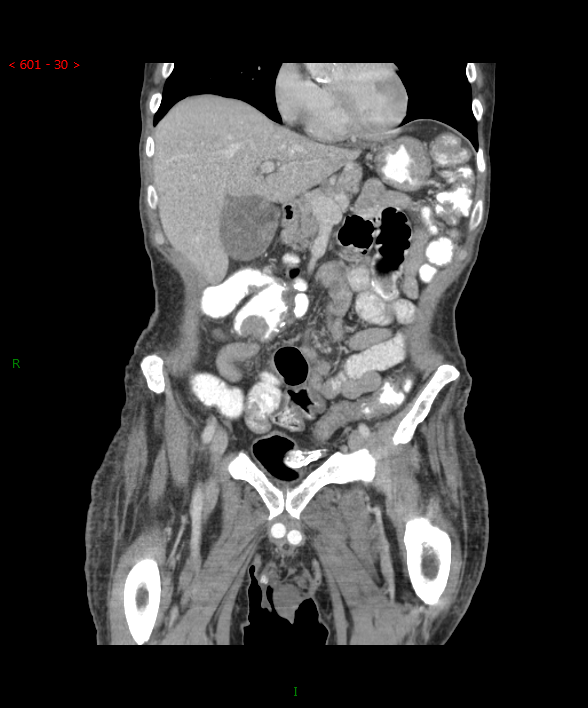 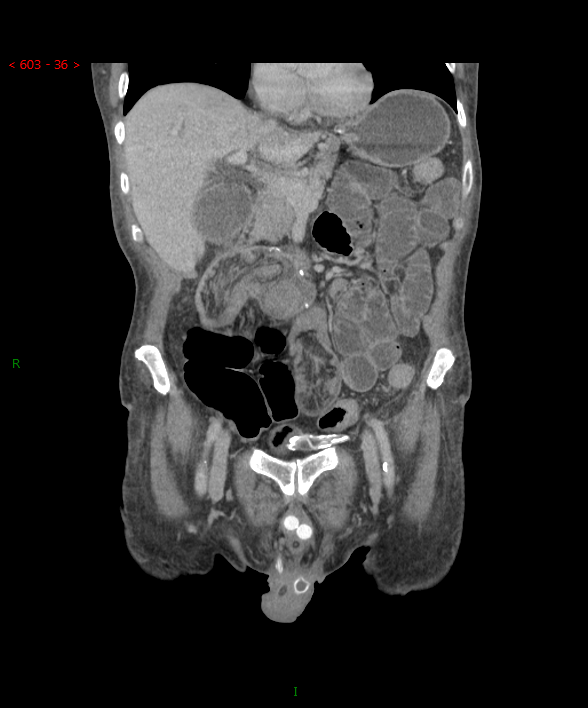 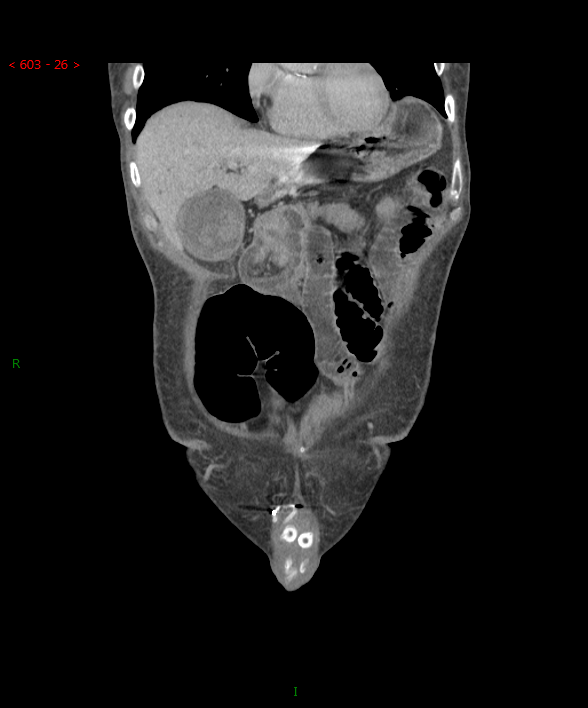 Example slide
A
B
C
D
Day 1
20 days later
20 days later
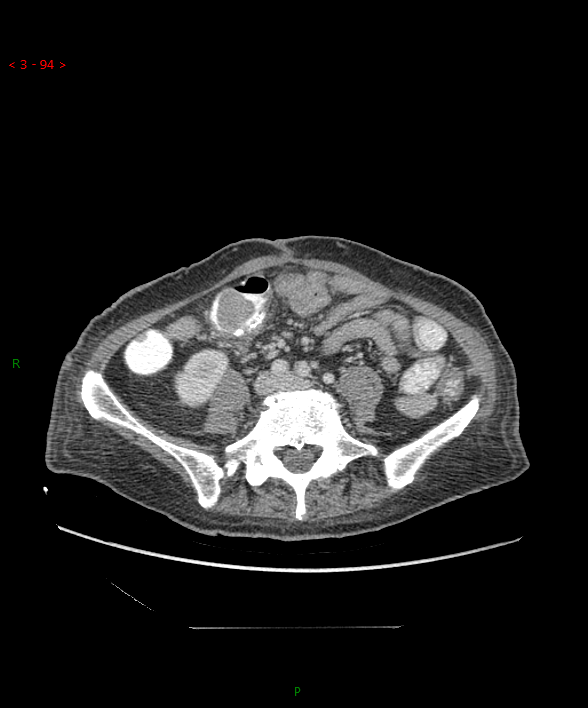 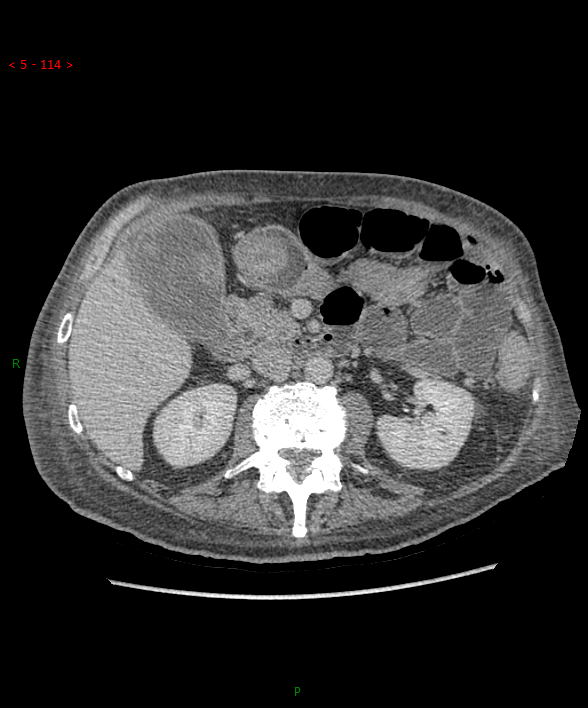 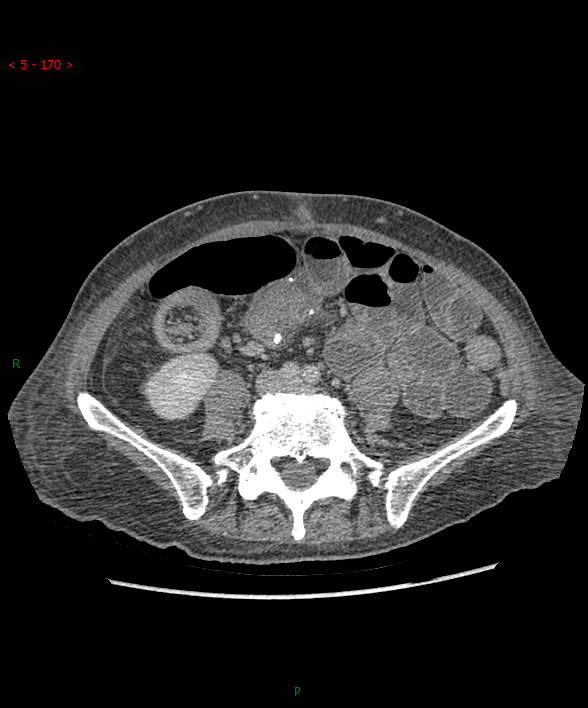 D
E
F
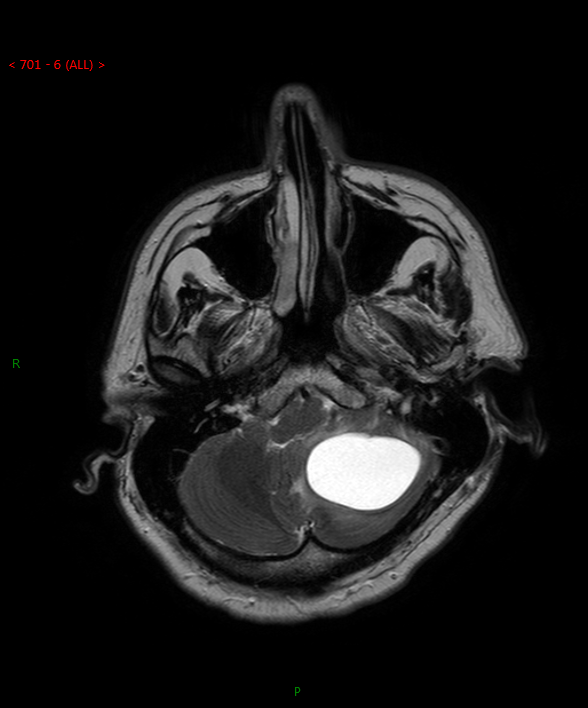 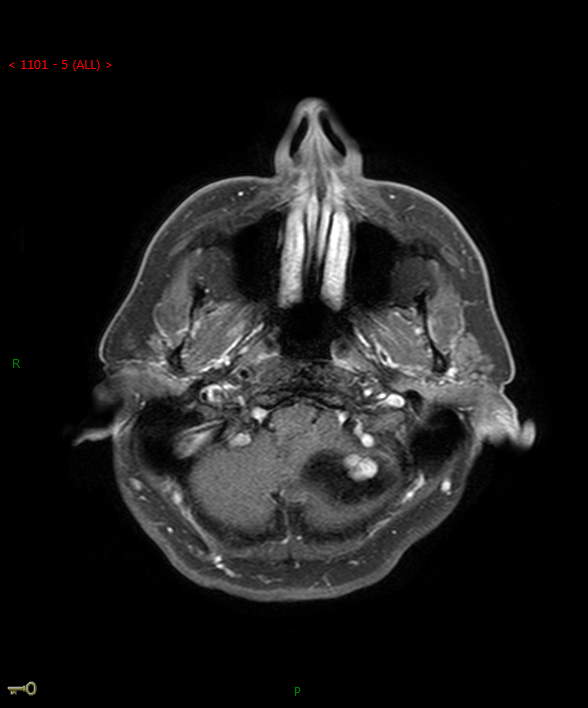 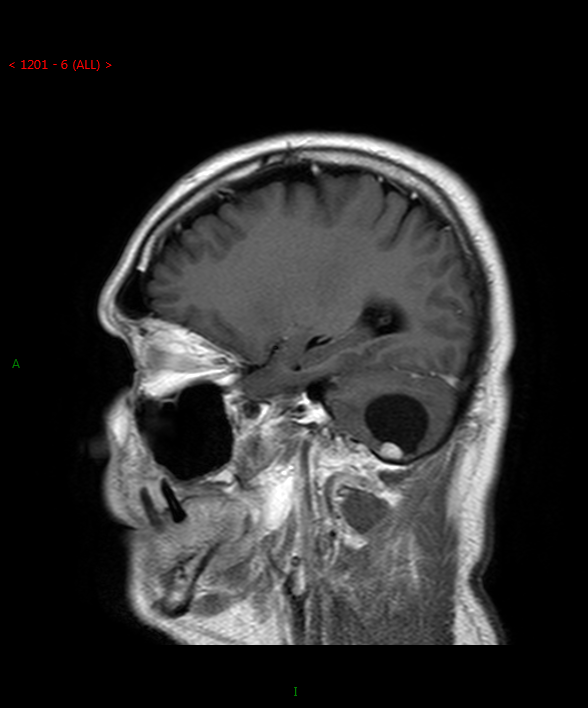 T2WI
T1WI + C
T1WI + C
Example slide
A
B
C